ADMINISTRACIÓN GENERAL
IMPLICACIONES DE LA  TEORIA NEOCLASICA DEPARTAMENTALIZACIÓN
Se basa en los postulados de la teoría clásica
TEORIA
 NEOCLASICA
Técnica administrativa
Principios administrativos
LAS ORGANIZACIONES
Objetivos
Resultados
LA ORGANIZACIÓN FORMAL
Eficiencia
Características básicas de la organización formal
Eficacia
Principio de  Autoridad
Centralización administrativa
planificar
División del trabajo
Organización lineal
Organizar
Descentralización administrativa
Especialización
Organización Funcional
Dirigir
Jerarquía
Organización Tipo Staff
Controlar
Autoridad y Responsabilidad
TEORIA NEOCLASICA DE LA  DEPARTAMENTALIZACIÓN
Algunos autores definen este movimiento como Escuela operacional, escuela del proceso administrativo, incluso enfoque universalita de la administración; esto debido a que sus ideas no difieren de las clásicas.

Los autores neoclásicos la administración consiste en orientar, dirigir y controlar los esfuerzos de un grupo de individuos para lograr un objetivo en común. 

El buen administrador es el que posibilita al grupo alcanzar sus objetivos con un mínimo de recursos utilizados
TEORIA NEOCLASICA
Según la Teoría Neoclásica
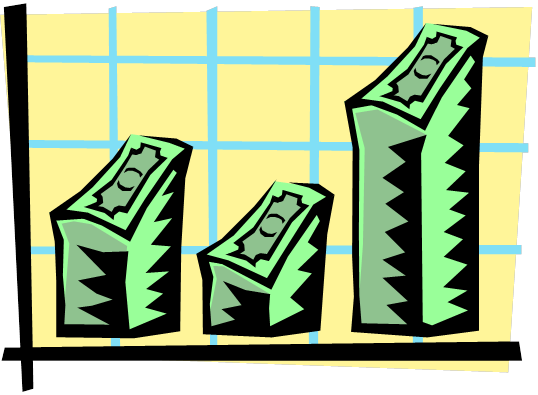 OBJETIVOS.
Mostrar los mecanismos de especialización horizontal y vertical que se aplican en las organizaciones como respuestas exigencias internas y externas.

Caracterizar los diversos tipos de departamentalización posibles: por funciones, por productos y servicios, por localización geográfica, por clientela, por fases del proceso, por proyectos y ajuste funcional
CONCEPTO DE DEPARTAMENTALIZACIÓN
Por un medio por el cual se asigna  y se agrupan  a través de la especialización de los órganos. Con el fin de obtener mejores resultados.

Se conoce  con el nombre departamento  a un área de trabajo, o sea una división de trabajo. Indica relaciones jerárquicas.
CONCEPTO DE DEPARTAMENTALIZACIÓN
Al departamentalizar, es conveniente observar la siguiente secuencia:
CONCEPTO DE DEPARTAMENTALIZACIÓN
En  la organización puede darse en el sentido vertical y horizontal.
CONCEPTO DE DEPARTAMENTALIZACIÓN
Especializaciones vertical y horizontal.
PATRON
Produce
Distribuye
Financia
PATRON
Distribuye
Financia
PATRON
Supervisa
EMPLEADO
Produce
Representante comercial
Encargado de Finanzas
Encargado de producción
Operario
Operario
CONCEPTO DE DEPARTAMENTALIZACIÓN
La especialización vertical casi nunca ocurre sin que se produzca también  la especialización horizontal y viceversa.

 Las dos constituyen formas diferentes de división del trabajo.

 La especialización vertical es una decisión de trabajo en términos de autoridad y responsabilidad.

 La departamentalización horizontal es una división del trabajo en términos de diferenciación entre los diversos tipos de tareas  ejecutados por los órganos.
TIPOS DE LA DEPARTAMENTALIZACIÓN.
TIPOS DE LA DEPARTAMENTALIZACIÓN.
Los principales tipos  de departamentalización  son:
DEPARTAMENTALIZACIÓN POR FUNCIONES
También denominada departamentalización funcional; consiste en  la agrupación de las actividades y tareas de acuerdo con las funciones principales dentro de la empresa.
DEPARTAMENTALIZACIÓN POR FUNCIONES
Funciones fundamentales.
DEPARTAMENTALIZACIÓN POR FUNCIONES
La división de trabajo hace que la organización se departamentelice de acuerdo con el criterio  de similitud de funciones, en actividades agrupadas e identificadas por la misma clasificación  funcional, como producción, ventas y finanzas.
DEPARTAMENTALIZACIÓN POR FUNCIONES
Departamentalización funcional
DIRECCION
DEPARTAMENTO DE PRODUCCION
DEPARTAMENTO DE VENTAS
DEPARTAMENTO DE FINANZAS
DEPARTAMENTALIZACIÓN POR FUNCIONES
Es el criterio  más utilizado  para organizar  actividades empresariales. Sin embargo las  funciones básicas  de una empresa pueden diferir  según la empresa o negocio.
DEPARTAMENTALIZACIÓN POR FUNCIONES
No existe terminología única para las funciones empresariales. Una  empresa mayorista utiliza términos como “producción”, “ventas” y “finanzas”. Emp. financiamiento abordara sus actividades en términos de “operaciones”, “marketing” y “tesorería”, mientras una vía de ferrocarril considerara “trafico”, “ventas” y “finanzas”.

Departamentalizar por función es una de las formas de organizar una empresa.

Es más indicada para circunstancias estables y de poco cambio, que requieran un desempeño continuo de tareas rutinarias.
DEPARTAMENTALIZACIÓN POR FUNCIONES
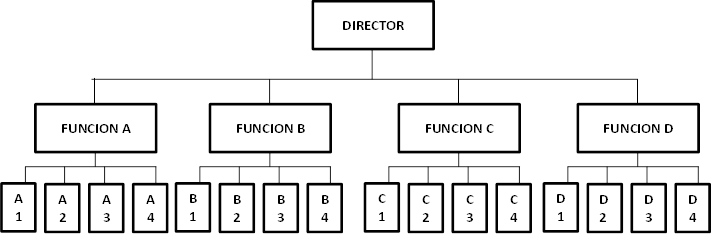 DEPARTAMENTALIZACION POR FUNCIONES
DIRECCION
INDUSTRIA
Departamento de compras
Departamento de producción
Departamento de trafico
Departamento de clínico
Departamento de deportes
Departamento de ventas
Departamento de ventas
Departamento de ventas
Departamento 
de relaciones públicas
Departamento social
Departamento de finanzas
Departamento de finanzas
Departamento de finanzas
Departamento de finanzas
Departamento de finanzas
EMPRESA MAYORIST.
VIA DE FERROCARRIL
HOSPITAL
CLUB
DEPARTAMENTALIZACIÓN POR FUNCIONES
DEPARTAMENTALIZACIÓN POR FUNCIONES
APLICACIONES.

La estructura funcional se indica en circunstancias estables y de poco cambio que requieran de un desempeño constante de tareas rutinarias.

Se aconseja para empresas que tengan poca líneas de productos o servicios y que permanezcan  inalteradas por largo tiempo.

Ella refleja  uno de los mas altos niveles de  autoorientacion y de introversión administrativa, demostrando la preocupación de la empresa en su propia estructura interna.
DEPARTAMENTALIZACIÓN POR PRODUCTOS  Y SERVICIOS
Consiste en la agrupación de actividades  y también de acuerdo  con los productos  producidos  o servicios ofrecidos por la organización.
DEPARTAMENTALIZACIÓN POR PRODUCTOS  Y SERVICIOS
Involucra la diferenciación  y agrupación de actividades de acuerdo con el resultado de la organización.

Todas las actividades requeridas para suplir el producto o servicio deberán agruparse en un mismo departamento.
DEPARTAMENTALIZACIÓN POR PRODUCTOS  Y SERVICIOS
DIRECTOR
Producto 1
Producto 2
Producto 3
Producto 4
A1
B1
C1
D1
A2
B2
C2
D2
C3
A3
D3
A4
C4
D4
B4
B3
DEPARTAMENTALIZACIÓN POR PRODUCTOS  Y SERVICIOS
Esta departamentalización se basa en los productos o servicios que ejecuta la organización , la cual descentraliza  en función de ellos.

Es la agrupación de productos o líneas  de productos facilita el empleo  de la tecnología, maquinas  y equipos del conocimiento y de la mano de obra lo que permite la intensificación  de esfuerzos y concentración  que aumentan de representativa la eficiencia de la organización.
DEPARTAMENTALIZACIÓN POR PRODUCTOS  Y SERVICIOS
División Farmacéutica
División vacunas
División química
División Farmacéutica
Dpto.
 de
vacunas
Dpto.
 de
medicamentos
Dpto.
de
Pigmentos
Dpto.
de
analgésicos
Dpto.
de
insecticida
Dpto.
de
antibióticos
Dpto.
 de
fosfatos
Dpto.
 de
jarabes
DEPARTAMENTALIZACIÓN POR PRODUCTOS  Y SERVICIOS
En las empresas no industriales se le denomina departamento por servicios.
 La diferencia esta en que la agrupación  de  las actividades se basa en los servicios prestados en lugar de los productos.
      						Ejemplo:
DEPARTAMENTALIZACIÓN POR PRODUCTOS  Y SERVICIOS
BANCO
Sección de financiamiento
Sección de registro
Sección
 de cuentas corrientes
Sección de cobranzas
Sección de cambio
Departamentalización Por Servicios.
DEPARTAMENTALIZACIÓN POR PRODUCTOS  Y SERVICIOS
DIRECCION
División de línea de productos
A
División de línea de productos
B
División de línea de productos
C
Departamento de producción
Departamento 
De ventas
Departamento
De finanzas
Departamentos 
De compras
Departamento de investigación
filiales
Grupo 
de analistas
Grupo 
De compradores
Fabricas
laboratorios
Divisionalizacion descentralizada por líneas de productos.
DEPARTAMENTALIZACIÓN POR PRODUCTOS  Y SERVICIOS
DEPARTAMENTALIZACIÓN POR PRODUCTOS  Y SERVICIOS
APLICACIONES.

La estructura  por productos/ servicios para circunstancias  ambientales inestables  y mutables, induce a la cooperación entre especialistas  y a la coordinación de  sus esfuerzos  para un mejor desempeño.

Cada departamento tiene completa autonomía  y autosuficiencia en sus propias unidades de producción, ventas, investigación y desarrollo.
DEPARTAMENTALIZACIÓN GEOGRÁFICA
O departamentalización  territorial, consiste en la agrupación  de actividades y tareas de acuerdo con la ubicación geográfica.
DEPARTAMENTALIZACIÓN GEOGRÁFICA
Requiere de la diferenciación y agrupamiento de las actividades de acuerdo con la localización en donde se ejecutará el trabajo o del área de mercado que servirá la empresa.

Generalmente es utilizada en empresas que cubre grandes áreas geográficas y cuyos mercados son extensos. 

 Es más indicada para el área de producción y ventas, y es poco utilizada por el área financiera, que no siempre permite descentralización.
DEPARTAMENTALIZACIÓN GEOGRÁFICA
Se utiliza generalmente en empresas que cubren grandes áreas geográficas y cuyos mercados son extensos es atractiva para empresas  de gran escala y cuyas actividades están geográficamente dispersas.
DEPARTAMENTALIZACIÓN GEOGRÁFICA
DIVISION 
DE 
OPERACIONES
REGION 
CENTRO
REGION 
NORTE
REGION 
SUR
Agencia 
Junín
Agencia 
Cajamarca
Agencia
Tacna
Agencia Huancayo
Agencia
Lambayeque
Agencia 
Arequipa
Agrupamiento Por Localización Geográfica.
DEPARTAMENTALIZACIÓN GEOGRÁFICA
DEPARTAMENTALIZACIÓN GEOGRÁFICA
APLICACIONES.
DEPARTAMENTALIZACIÓN GEOGRÁFICA
La estructura geográfica es aplicable cuando la empresa pretende  dar cobertura a un mercado de consumidores o, aun mercado de proveedores  de recursos de producción
APRECIACION CRITICA SOBRE LA DEPARTAMENTALIZACIÓN.
No se ha descubierto  todavía una mejor  forma de organizar empresas, a pesar de criterios mas recientes, como las unidades estratégicas de los negocios, las alianzas  estratégicas, redes integradas, y otras modalidades que se verán mas adelante.

Departamento, división  o unidad organizacional,  todavía prevalece  a pesar del progreso en la teoría administrativa.
GRACIAS POR SU ATENCIÓN